Introducción
Los problemas relacionados con el consumo de alcohol y drogasilícitas pueden surgir como consecuencia de factores personales,familiares, sociales o laborales o de una combinación de estos.
Dichos problemas no solo tienen un efecto negativo sobre la salud yel bienestar de los trabajadores, sino que además pueden ocasionarproblemas laborales, tanto en el desempeño, productividad,seguridad, accidentabilidad y clima laboral entre otros. 

Según datos de la Asociación Chilena de Salud (AChS), cada año lasempresas pierden más de US$ 6,6 millones producto de accidenteslaborales y, al ser periciados, un 29% de ellos arroja positivo enconsumo de alcohol y/o drogas, por lo que es un tema relevantepara las compañías.
Introducción
Es en este escenario que Global Partners entrega latercera versión del estudio ¿Su Empresa da Positivo?“Resultado de Testeo de Alcohol y Drogas en Trabajadores Chilenos”.
Objetivos
Describir la magnitud del consumo de alcohol y drogas lícitas e ilícitas del año 2013, en trabajadores chilenos en base a testeos.

Establecer una comparación general de resultados con empresas que realizan acciones de prevención e inhibición del consumo y aquellas que no realizan ninguna acción especifica de control.
Metodología
El proyecto se realizó en empresas que realizan testeo de drogas en Global Partners, pertenecientes a diferentes sectores de actividad económica: Comercio, Transporte, Industria, Minería, Energía y Combustible, Servicios y Construcción. 
Universo: personas de entre 18 y 65 años, hombres y mujeres con diversosgrados de instrucción y niveles socioeconómicos.

Muestra:  Definida en base a todas las personas que fueron efectivamente testeadas bajo el estándar del Programa DFWP, pertenecientes a las distintas industrias señaladas. La muestra seleccionada tiene un nivel de confianza de 99% y un intervalo de confianza menor al 2%.
Metodología
De este modo, la muestra efectiva de testeados para alcohol y drogas ilícitas (marihuana, cocaína, metanfetaminas), alcanzó a 5.582 trabajadores. 

De esta base se extrae una sub muestra en la que, adicionalmente al alcohol y las drogas ilícitas, fueron testeadas drogas de abuso o licitas (opiáceos, benzodiacepinas, anfetaminas) la que alcanzó a 2.244 personas.
Metodología
Muestra por Sector industrial
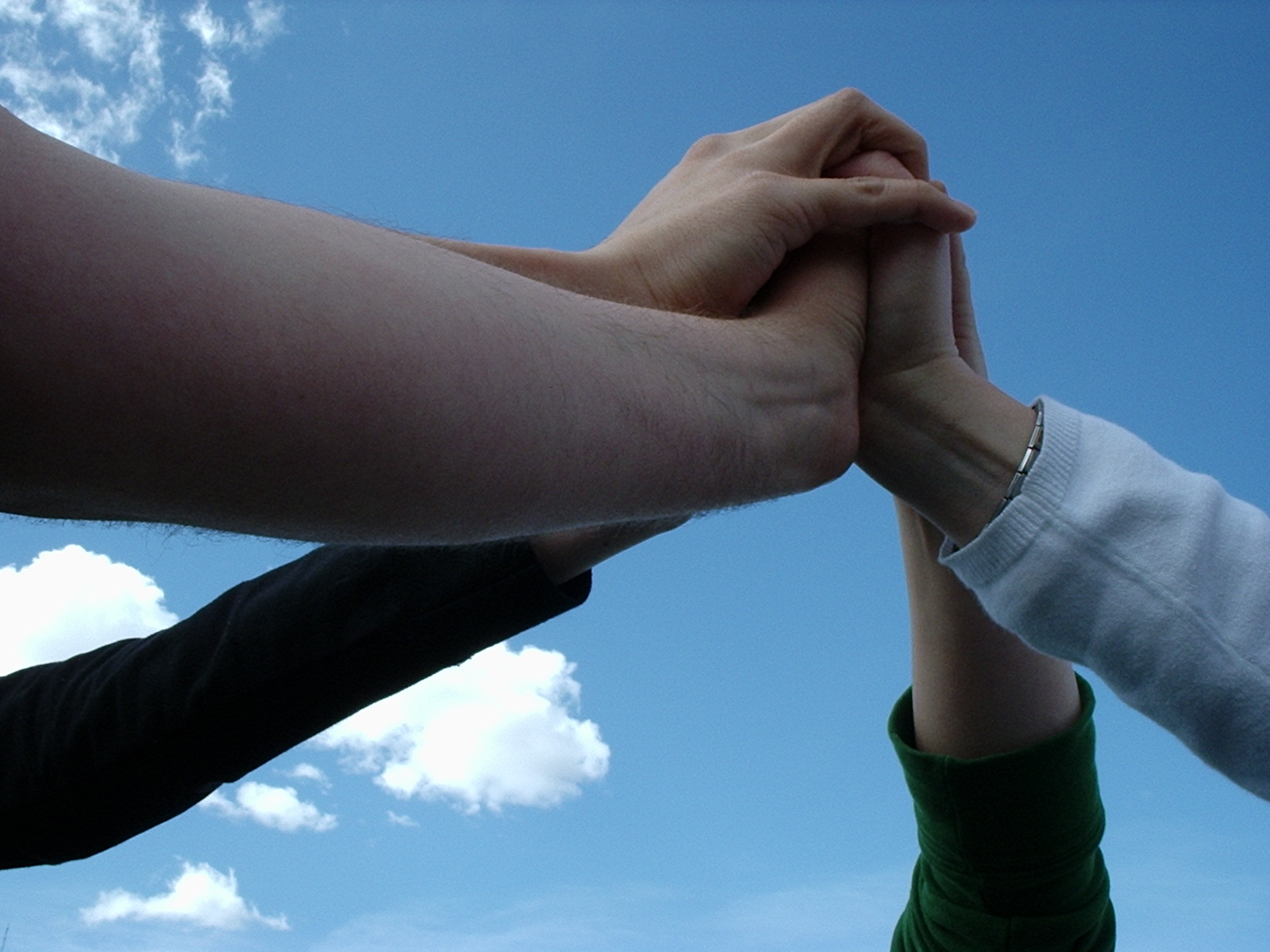 Principales Resultados
Diagnóstico (empresas sin testeos)
Empresas con políticas de testeo
Empresas implementadoras del Programa DFWP
Resultado - DiagnósticoEmpresas sin testeos
Características de la muestra
Resultados del Testeo:

 - 10,1% positivos 
-  89,1% negativos
Resultado - Diagnóstico Empresas sin testeos
Tipo de Droga consumida
Del total de consumidores:

 -55,3% consume marihuana
23,7% consume benzodiacepinas
 13,2% consume cocaína
Positivos por rubro
Resultados Empresas con testeos
Características de la muestra
Resultados del Testeo:

 - 4,9%  positivos 
- 95,1% negativos
ResultadosEmpresas con testeos
Tipo de Droga consumida
Del total de consumidores:

 -58,6% consume marihuana
 23,8% consume cocaína
 13,2% ambas
Positivos por rubro
Resultados Empresas con programa DFWP
Características de la muestra
Resultados del Testeo:

 - 0,8%  positivos 
- 99,2% negativos
Muestra total: 1.023 trabajadores
ResultadosEmpresas con programas DFWP
Tipo de Droga consumida
Del total de consumidores:

 -50% consume marihuana
 37,5% consume cocaína
 12,5% consume benzodiacepinas
Positivos por rubro
Comparación de Resultados
Importancia de una política de control de A&D en las compañías
Comparación de Resultados
Sectores con mayor detección de consumo reciente
Conclusiones
La tasa de positivos para Alcohol y Drogas, según testeo es mayor en los trabajadores que se desempeñan en empresas que no realizan ninguna acción preventiva respecto al consumo de alcohol y drogas, 10,1% versus 0,8% en empresa en Programa DFWP.
En aquellas empresas que realizan testeo, aun cuando es esporádico, de alcohol y de drogas en sus trabajadores, se observa una diferencia de 50 puntos porcentuales menos que aquellas empresas que no realizan testeo. 10,1% V/S 4,9%
En aquellas empresas que actualmente se encuentran en proceso de ejecución del Programa DFWP, se observa una disminución del 10% a menos de 1% en el consumo reciente de alcohol y drogas licitas e ilícitas.
La droga preferida por la mayoría de los trabajadores (sobre el 58%) indistintamente de las acciones que realice la empresa en la cual se desempeña,  es la marihuana.
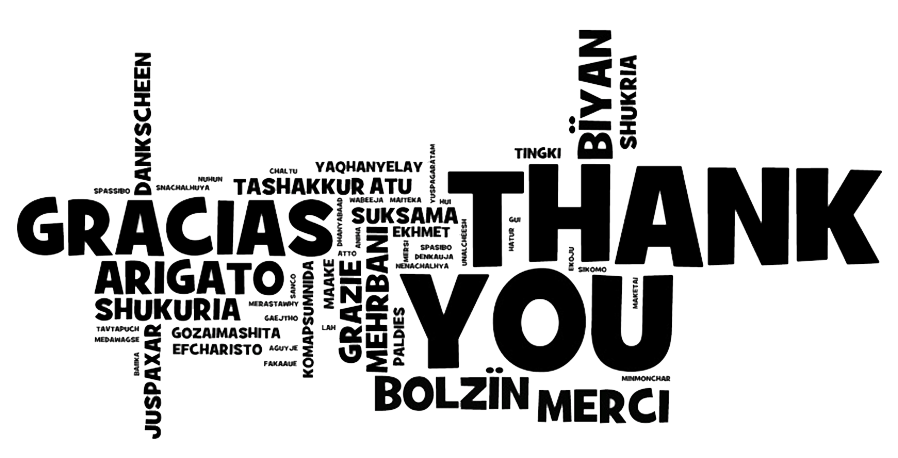